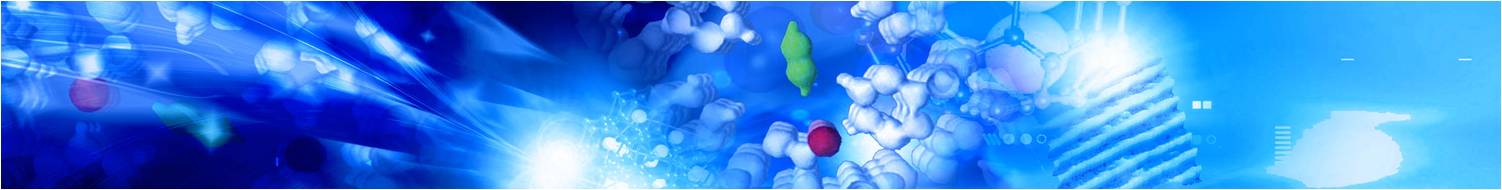 Cheiron # (Registration Number): 22
Affiliation: SPring-8	
E-mail: cheiron2013@spring8.or.jp
Date of Birth:  February  22	
Nationality:  Japanese
Research Area: ＊＊＊＊＊＊＊＊＊＊＊＊＊＊＊＊＊＊＊＊  
Hobbies: ＊＊＊＊＊＊＊＊＊＊＊＊＊＊＊＊＊＊＊＊ ＊＊＊ ＊＊＊＊＊＊＊＊＊＊＊＊＊＊＊＊＊＊ ＊＊＊＊＊＊＊＊ .
Comment: ＊＊＊＊＊＊＊＊＊＊＊＊＊＊＊＊＊＊＊＊ ＊＊＊＊＊＊＊＊＊＊＊＊＊＊＊＊＊＊＊＊ ＊＊＊＊＊＊＊＊ ＊＊＊ ＊＊＊ ＊＊＊ ＊＊＊ ＊＊＊ ＊＊＊ ＊.
This is just a sample format….  
Please make your self-introduction with your own design.
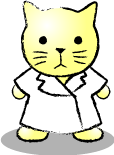 Name:
Nyan Hakase
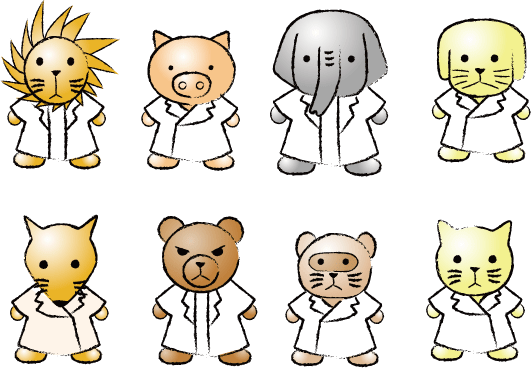 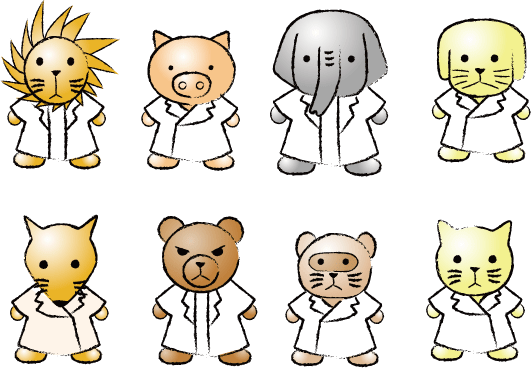 Dr. Wan
Dr. Gao
Dr. Bu
Dr. Kon
Dr. Bear
Dr. Pon
★★★
Dr. Zou
© Dr. TOMOTOMO/SPring-8